5 Steps to learn English
1 - Sentence Structure
2 - Pronouns
3 - Sentence Tense
4 - Verb
5 - Sentence Context
1 - Sentence Structure
Sentences in English have a very strict word order. Basic sentences in English follow the Subject (S), Verb (V), Object (O) pattern: S-V-O 
For example: The students      wanted       more pizza.

                                               Subject             Verb             Object

           My family and I             enjoy                 skiing and other winter sports

                 Subject                    Verb                                   Object
2 - Pronouns
3 - Sentence Tense
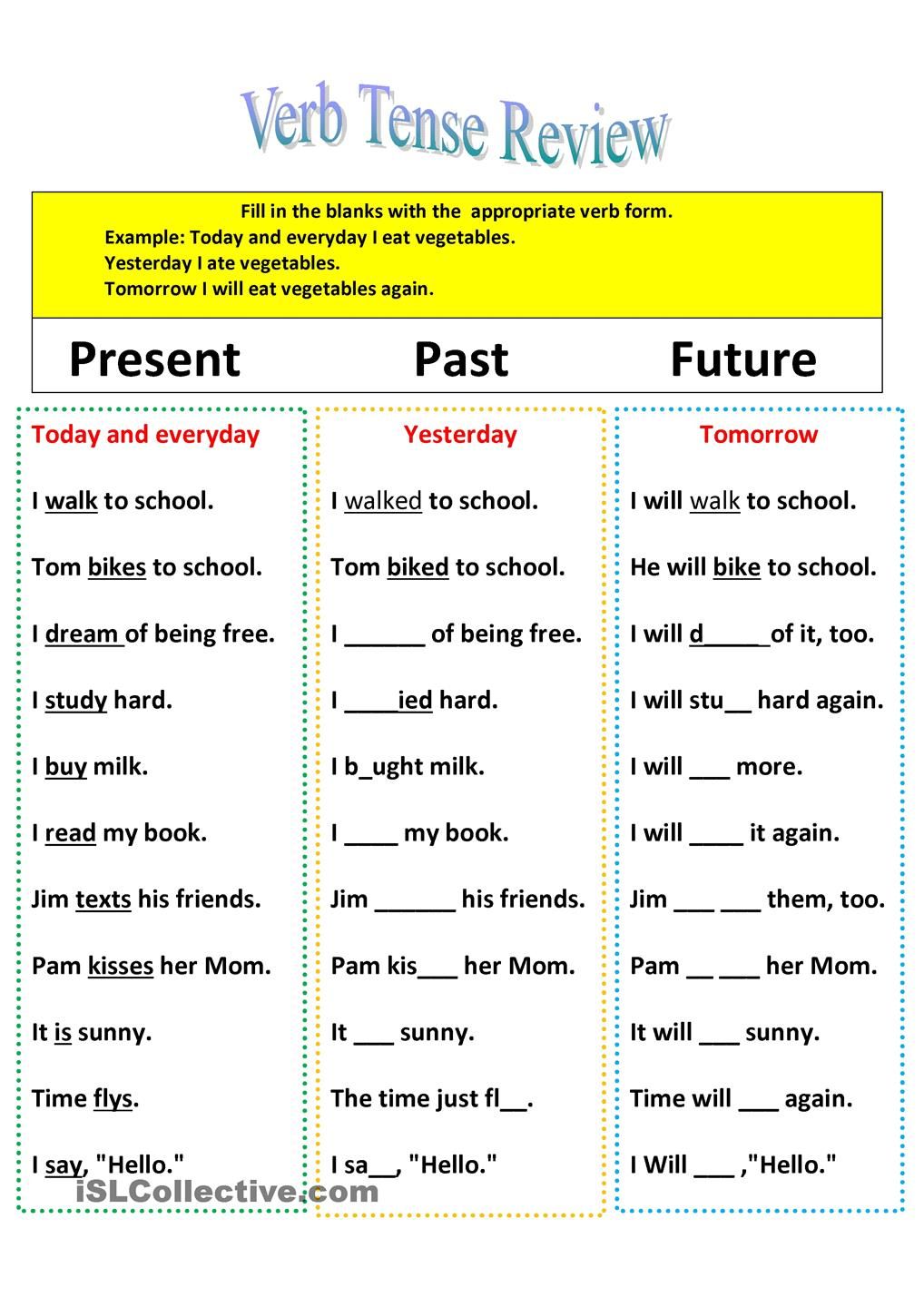 4 - Verb
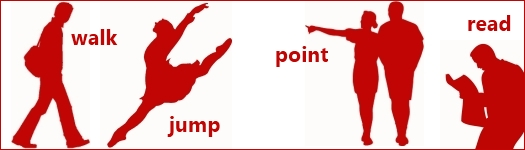 regular                                   	Irregular
    
 invite   invited   invited            	drink  	drank 	drunk
Auxiliary
5 - Sentence Context
I knew every answer on the test, it was a Piece Of Cake.

I used all my savings to buy a new computer, It Cost Me An Arm and A Leg!

Take un ambrella, it’s raining cats and dogs.
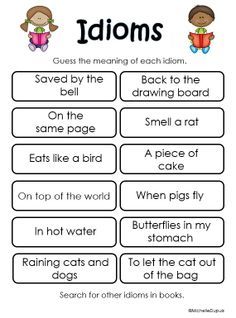 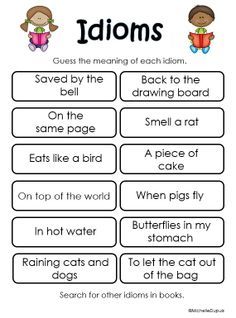